Lecture 8 – Group theory, Diffie-Hellman key exchange
TEK4500
13.10.2021 
Håkon Jacobsen
hakon.jacobsen@its.uio.no
Creating secure channels: encryption schemes
Internet
Alice
Bob
K
K
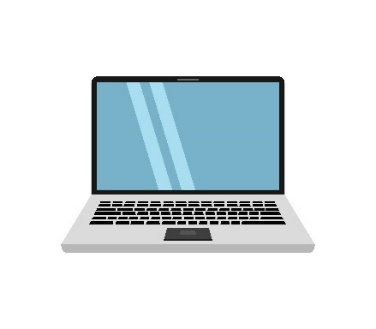 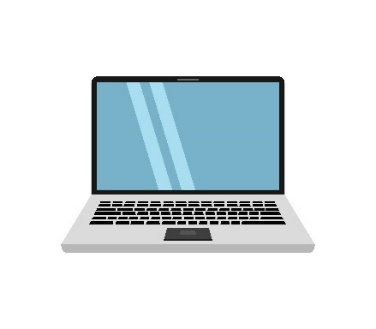 C
M
Adversary
K : encryption / decryption key (secret)
2
Creating secure channels: encryption schemes
Internet
Alice
Bob
Ke
Kd
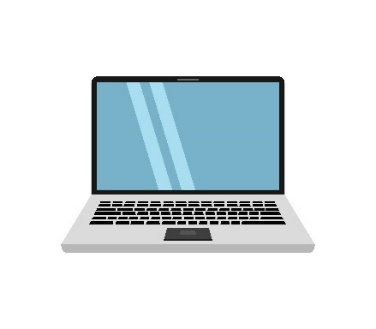 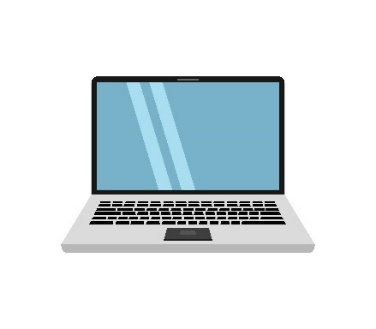 C
M
Adversary
Ke : encryption key (public)
Kd : decryption key (secret)
3
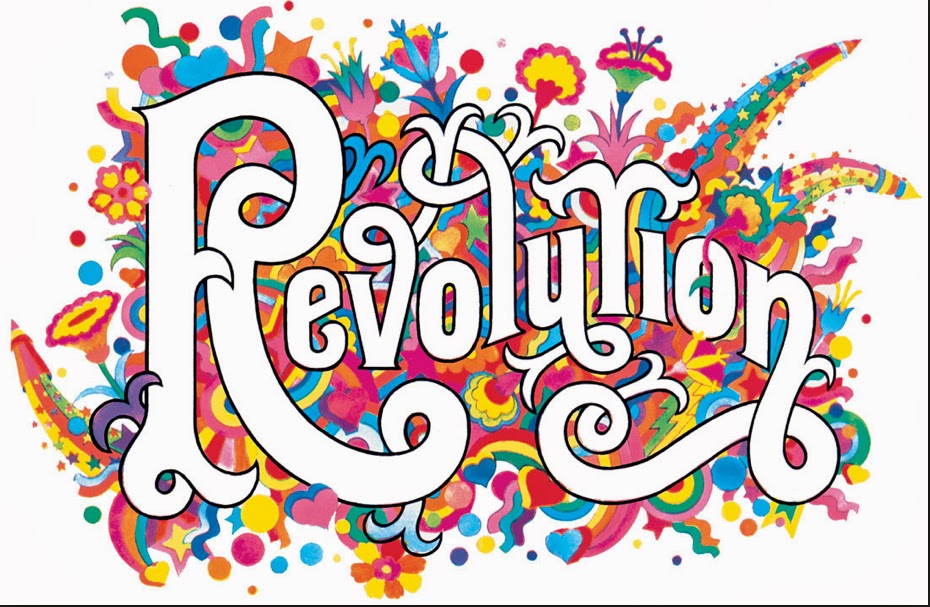 The public-key revolution
4
Basic goals of cryptography
(Key exchange)
5
Diffie-Hellman key exchange
Discovered in the 1970's 

Allows two parties to establish a shared secret without ever having met

Diffie & Hellman paper also introduced:
Public-key encryption
Digital signatures
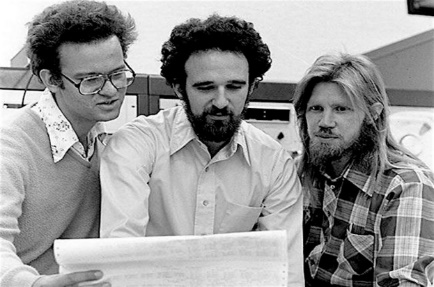 Ralph Merkle
Whitfield Diffie
Martin Hellman
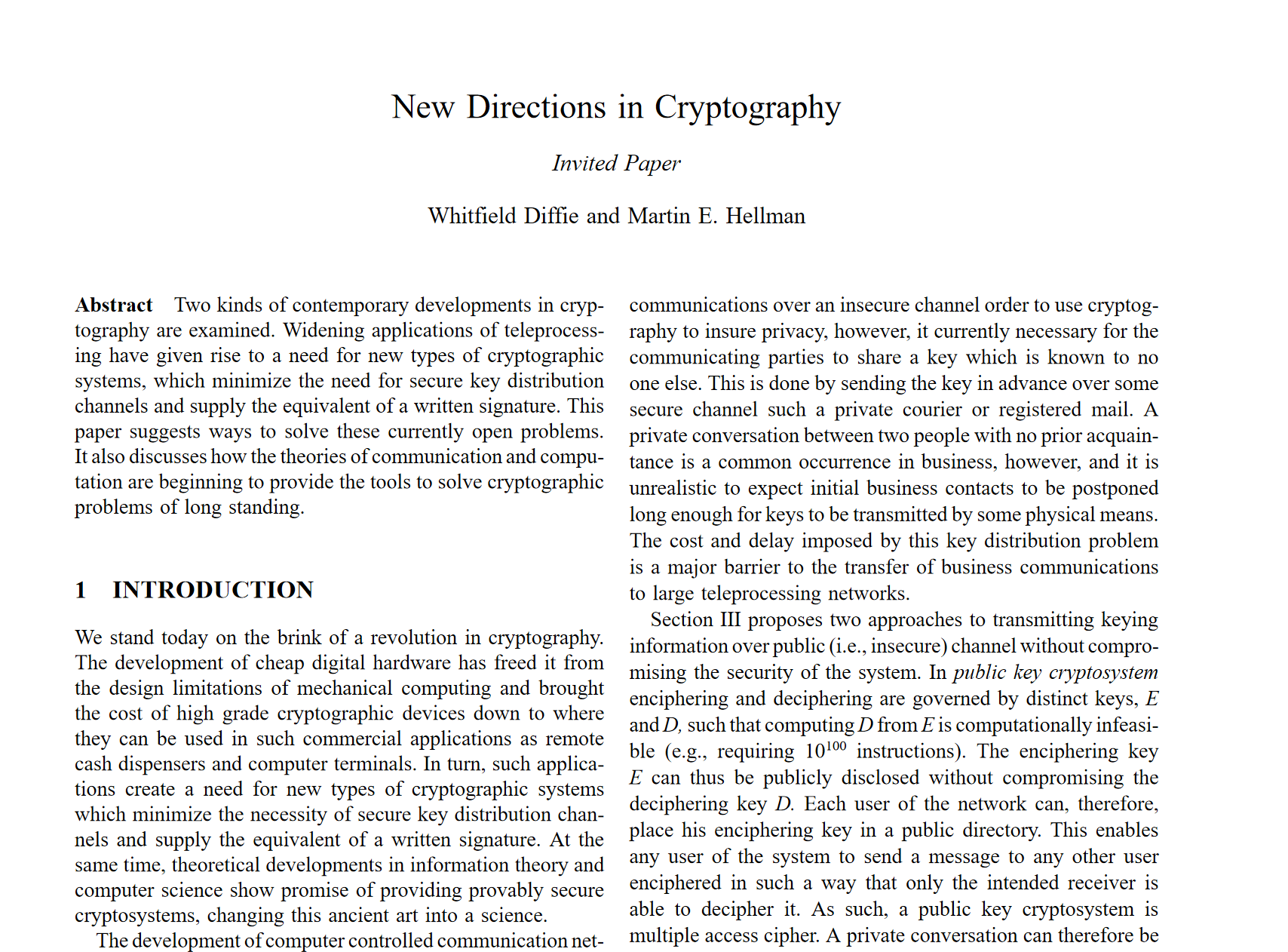 6
Symmetric key distribution problem
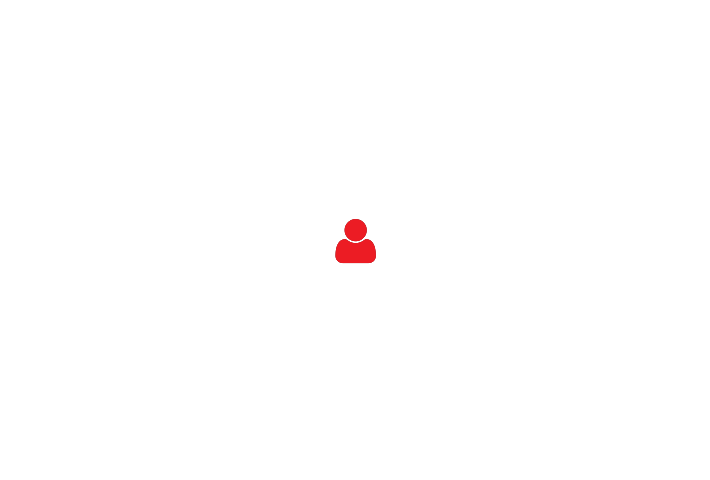 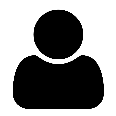 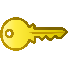 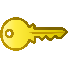 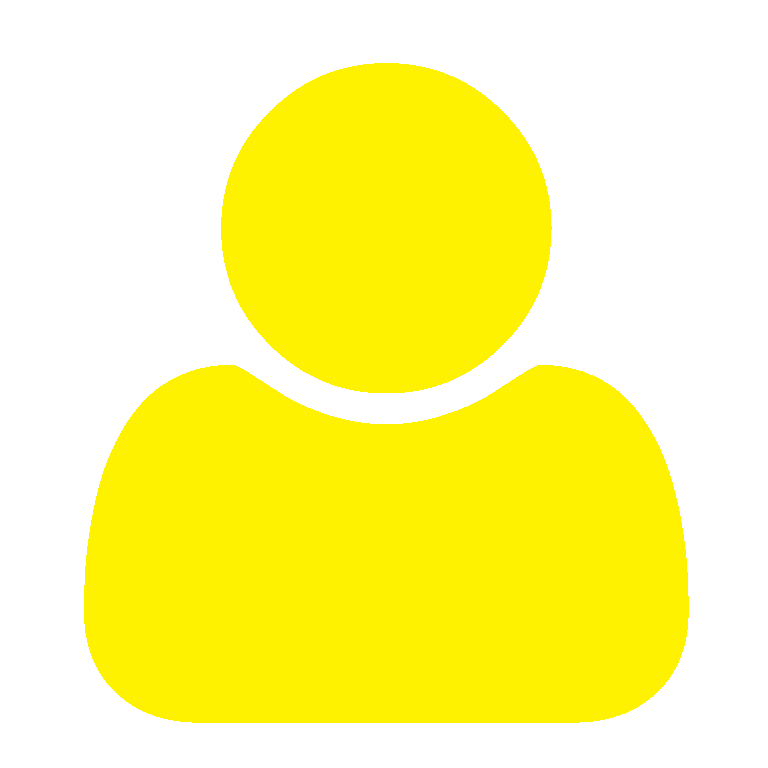 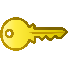 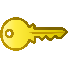 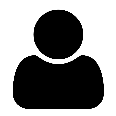 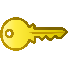 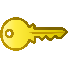 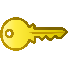 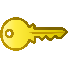 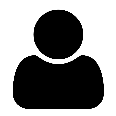 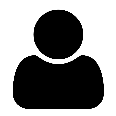 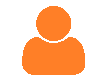 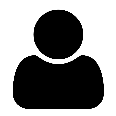 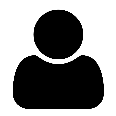 7
Diffie-Hellman key exchange – idea
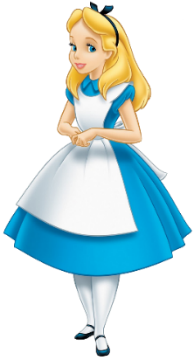 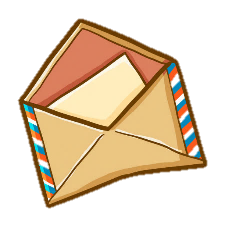 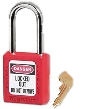 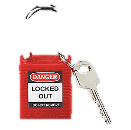 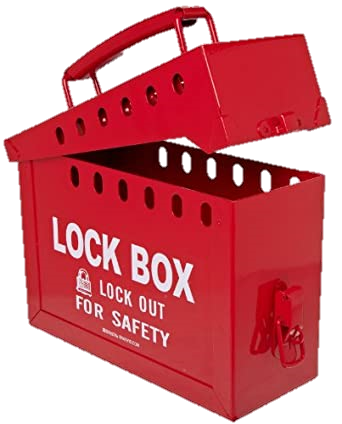 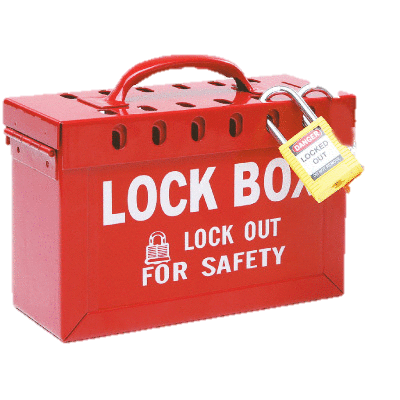 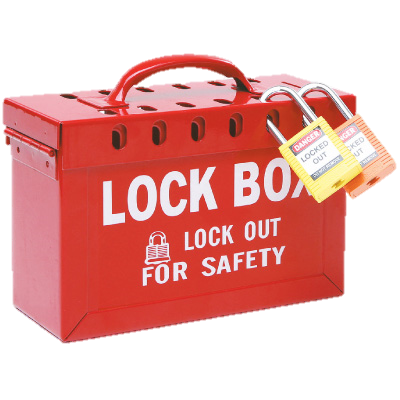 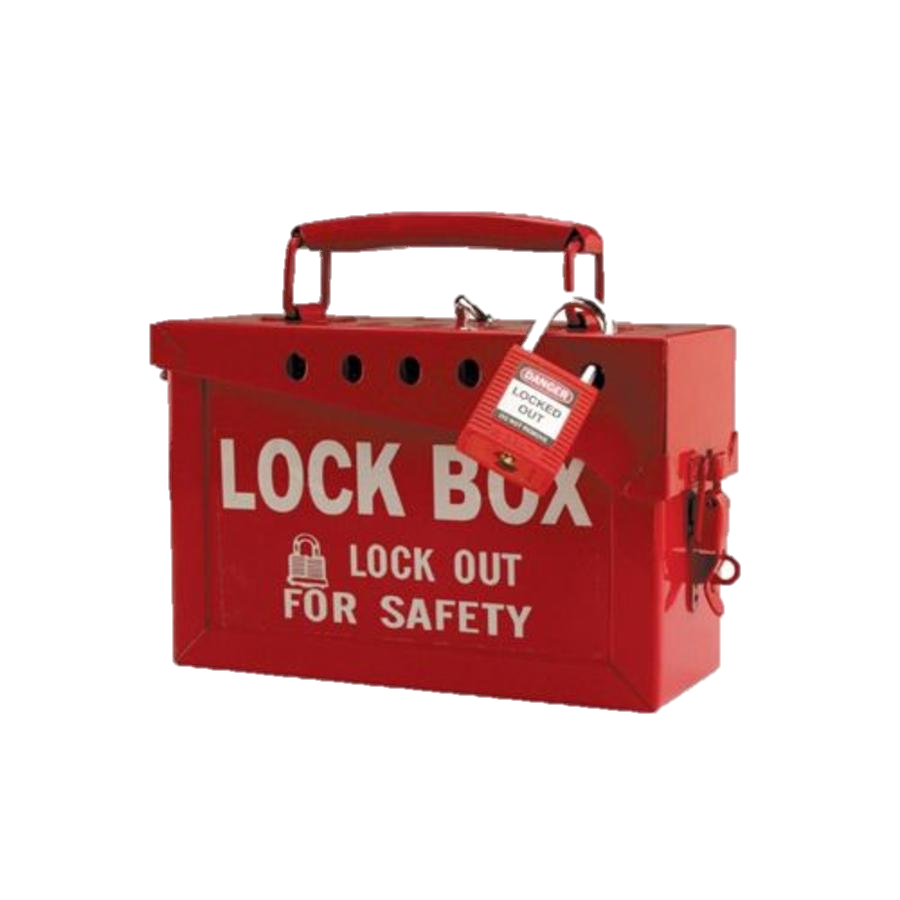 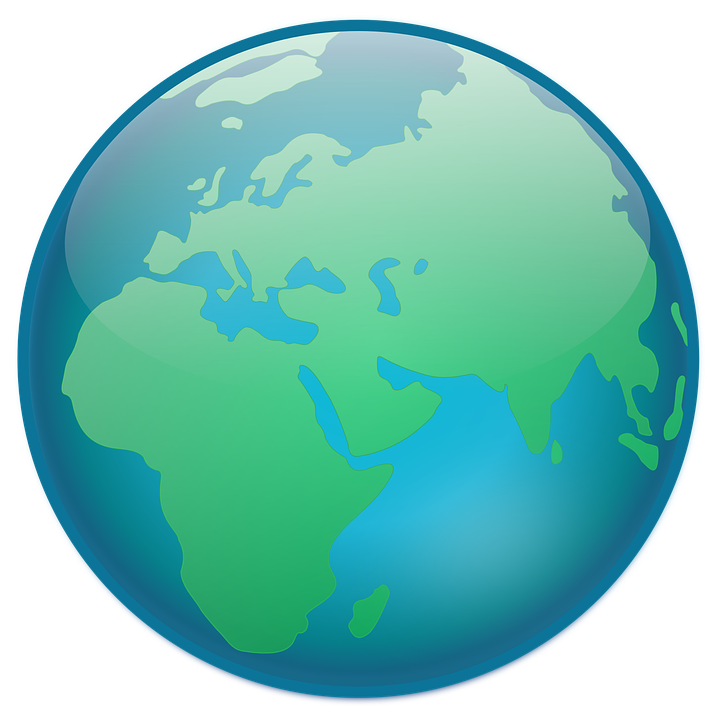 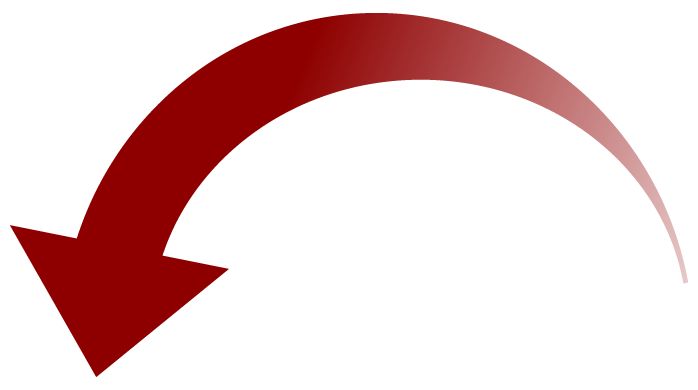 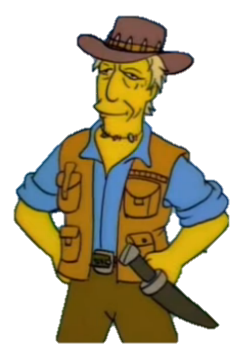 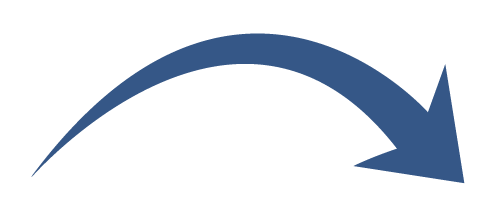 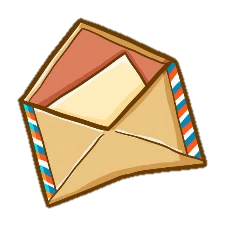 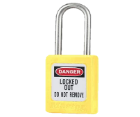 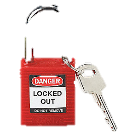 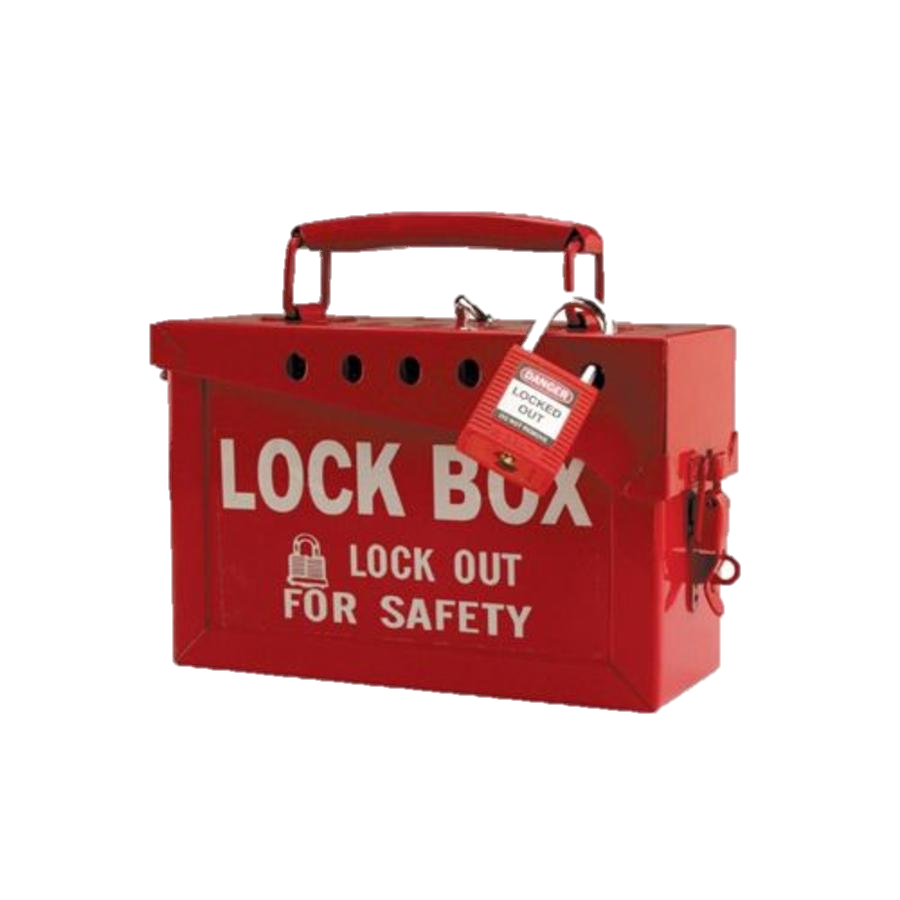 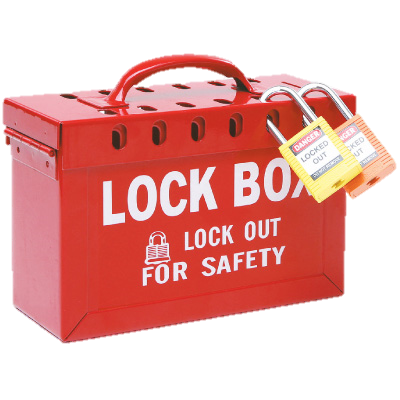 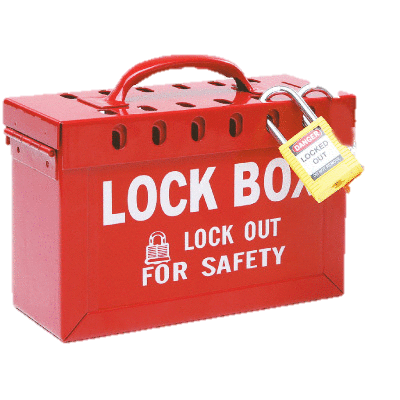 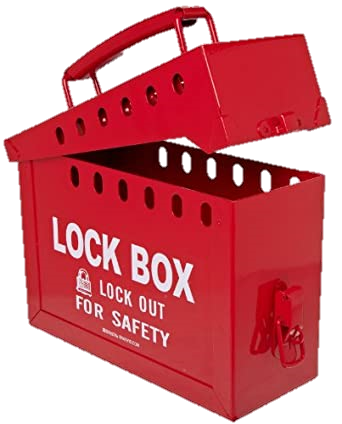 8
Public-key encryption
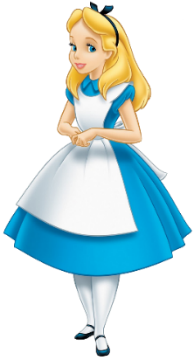 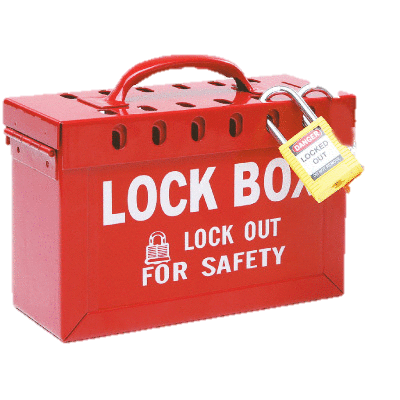 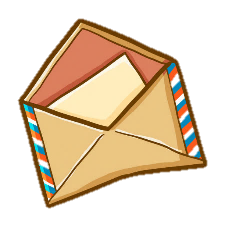 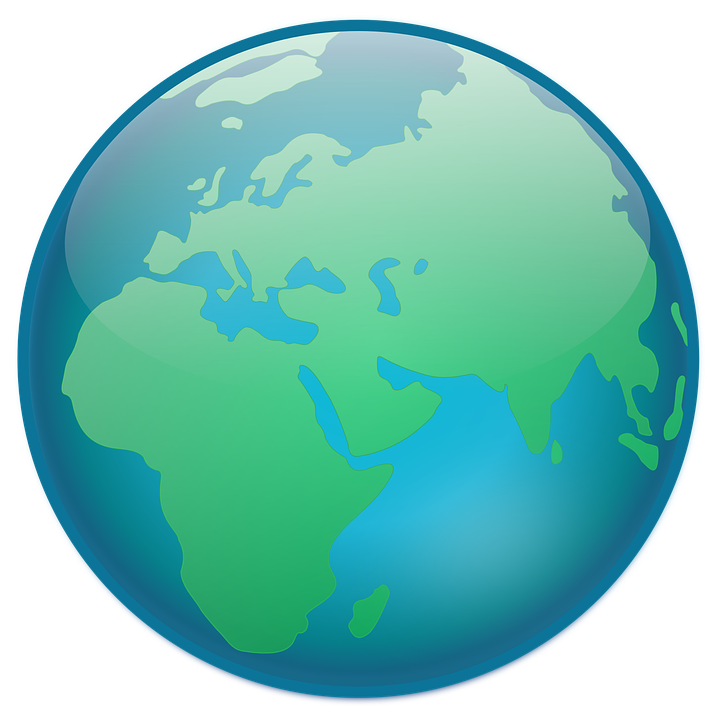 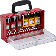 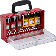 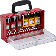 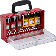 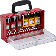 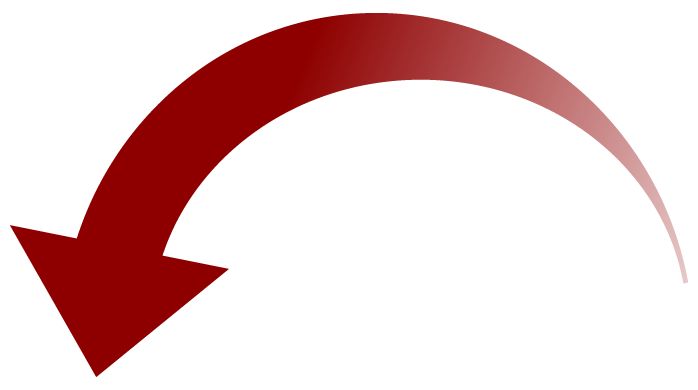 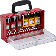 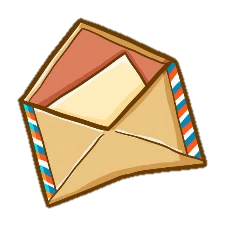 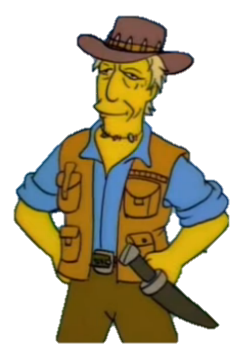 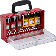 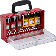 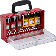 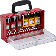 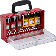 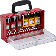 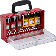 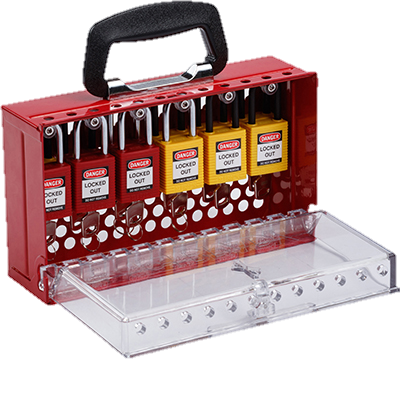 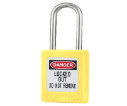 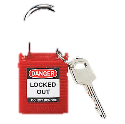 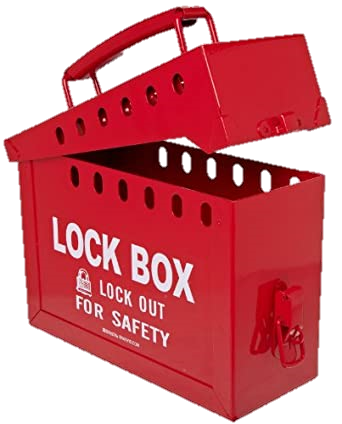 9
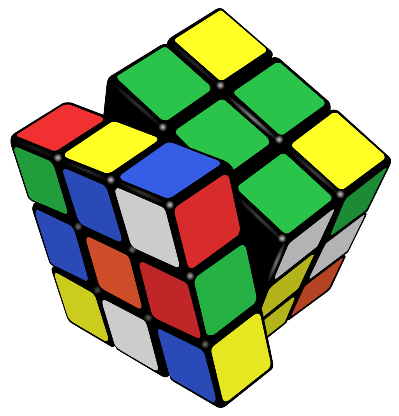 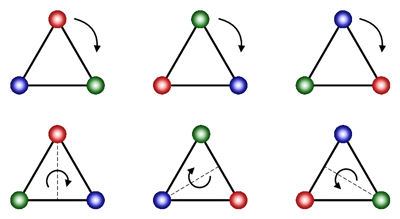 Constructing asymmetric cryptography:  group theory + number theory
10
A different kind of primitives
Symmetric crypto boils down to a few primitives 
Block ciphers/PRFs, hash functions
Why are these considered secure? 
Lots and lots of cryptanalysis (well-studied!) 
Artificial and man-made



Want asymmetric crypto to be based on a few well-studied primitives too
Candidates come from a different place: 
Hard mathematical problems
Good candidates: discrete logarithm problem, factoring
Much more algebraic structure
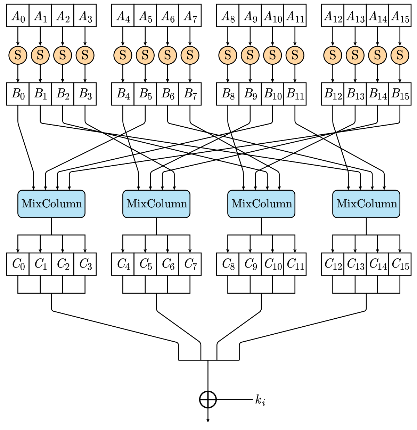 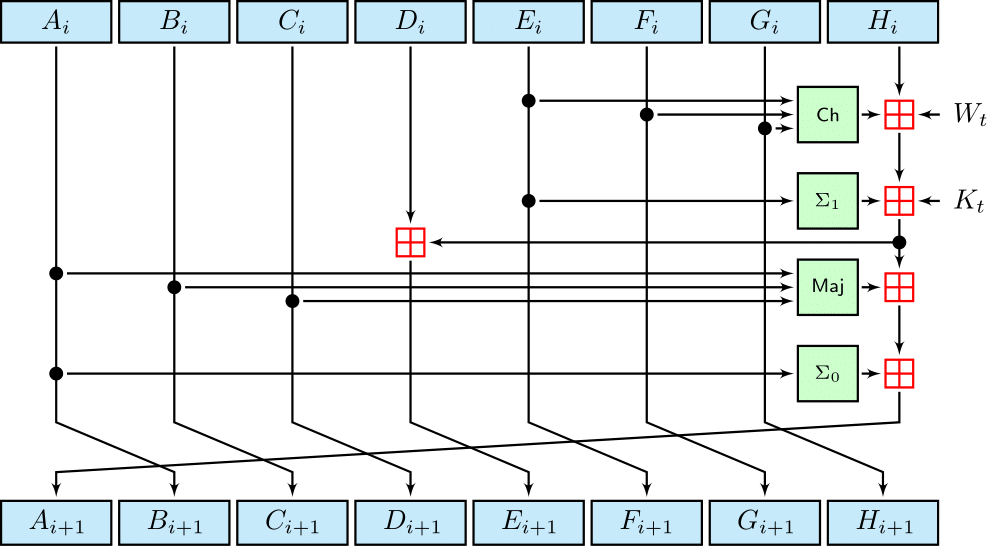 SHA2-256
AES
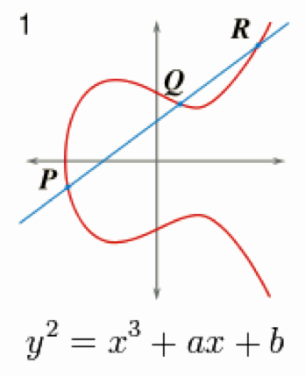 11
Preliminaries
(integers)
(reals)
Examples:
12
Groups – definition
13
Groups – examples
Groups
Not groups
14
Group arithmetic
Multiplicative notation
Fact:
just notation!
Additive notation
Fact:
15
Cyclic groups
Examples:
Not cyclic groups:
16
Subgroups
positive real numbers
Examples:
17
Cyclic groups
Proof (finite cyclic groups):
contradiction!
18
Groups of prime order
Example:
19
Before the break
20
Diffie-Hellman
public
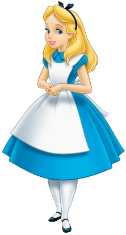 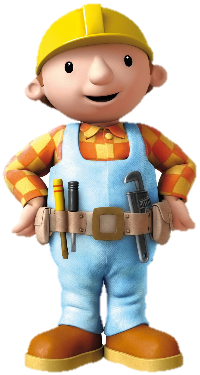 21
Diffie-Hellman – example
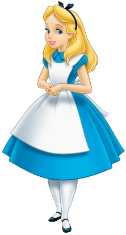 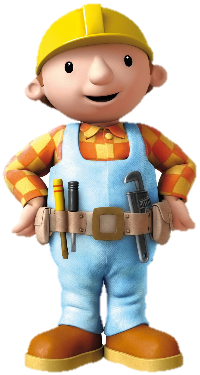 22
Diffie-Hellman
public
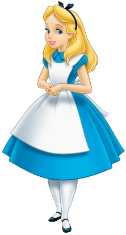 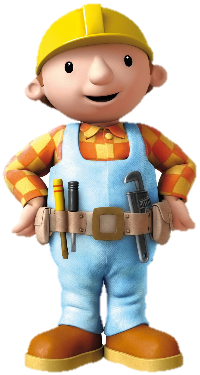 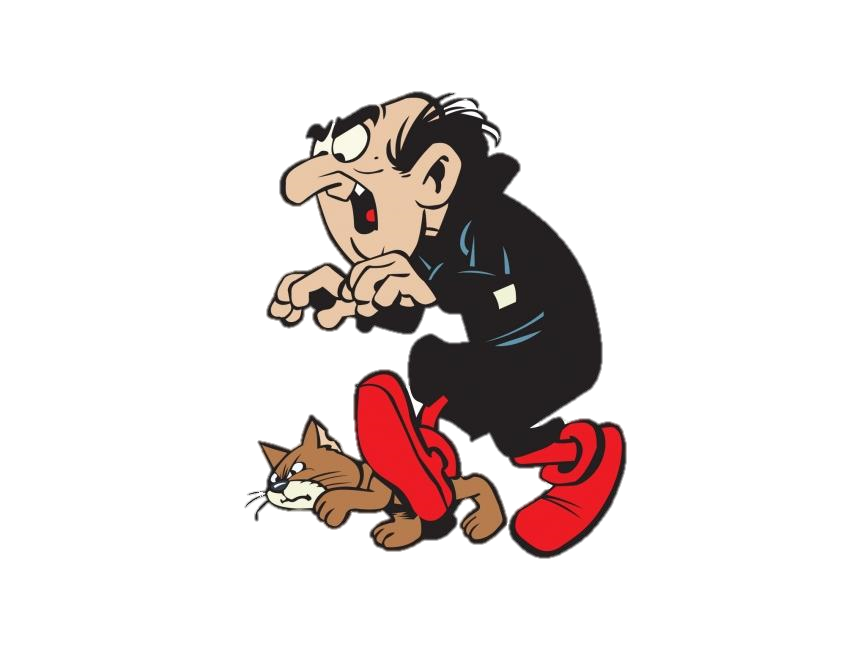 23
Discrete logarithm (DLOG) problem
public
Challenger
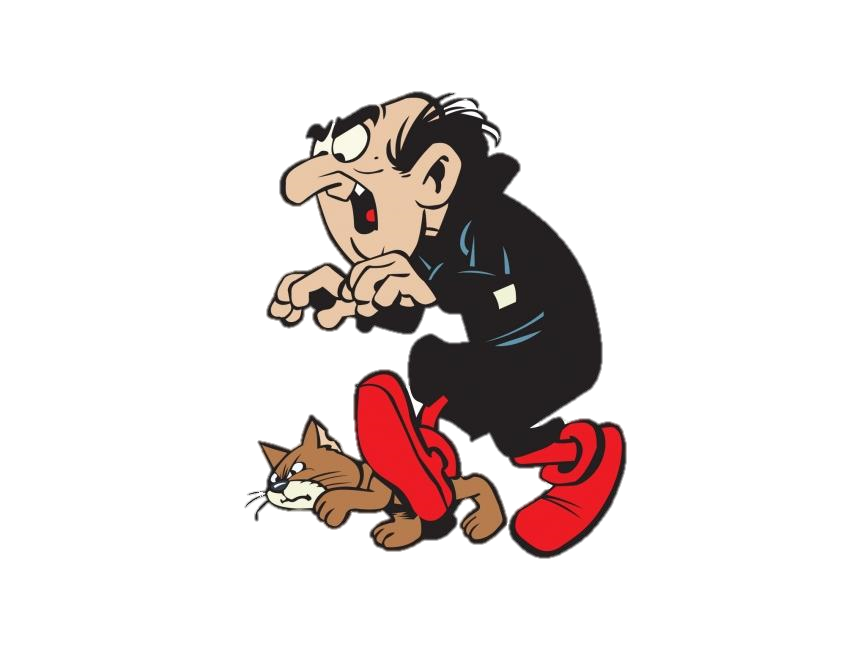 24
Diffie-Hellman (DH) problem
public
Challenger
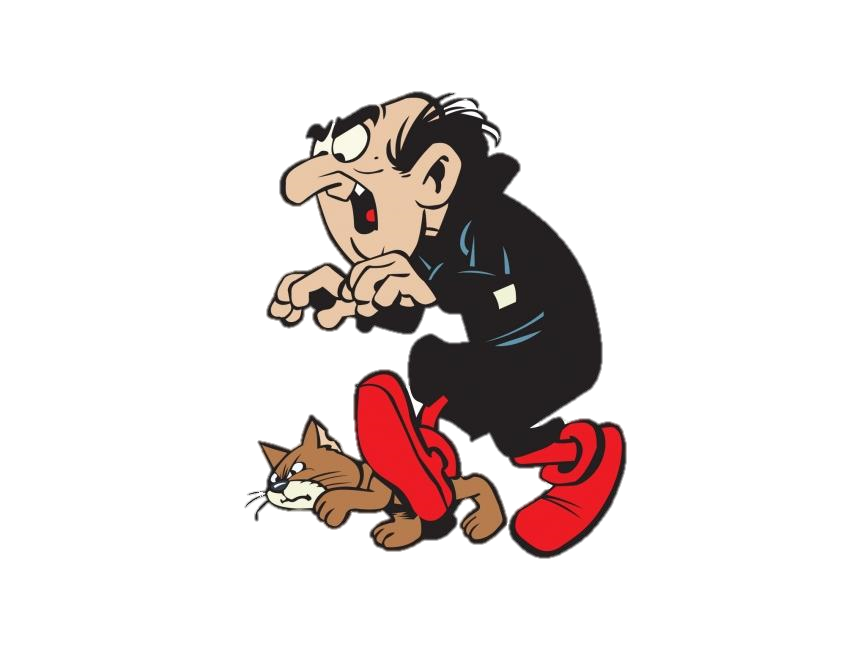 25
DLOG vs. DH
26
Algorithms for solving DLOG
27
Solving DLOG: the baby-step giant-step algorithm
Given:
28
Generic algorithms for solving DLOG
29
Non-generic algorithms for DLOG
exceptionally complicated algorithms, requiring very advanced mathematics!
30
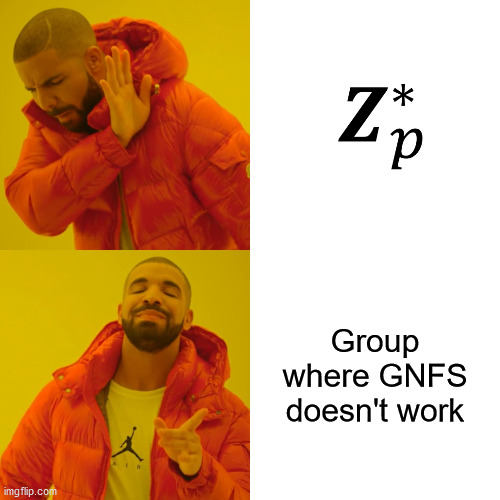 31
Elliptic curves
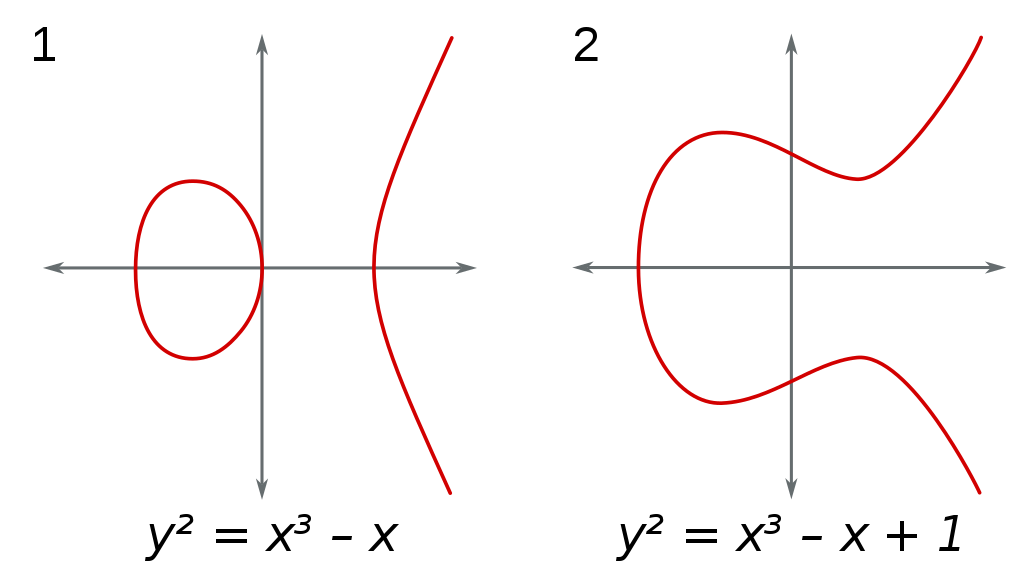 32
Elliptic curves
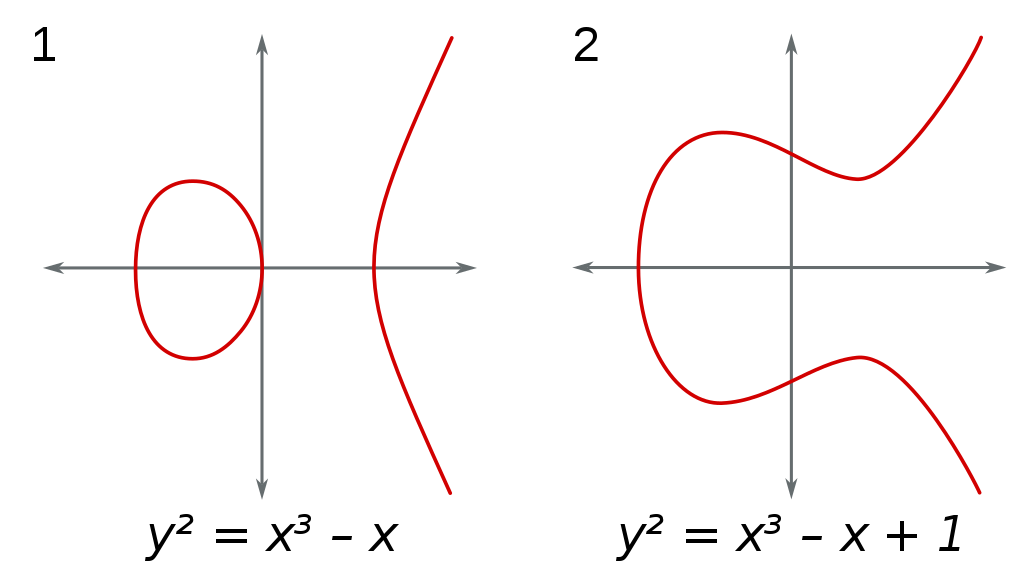 33
Elliptic curves
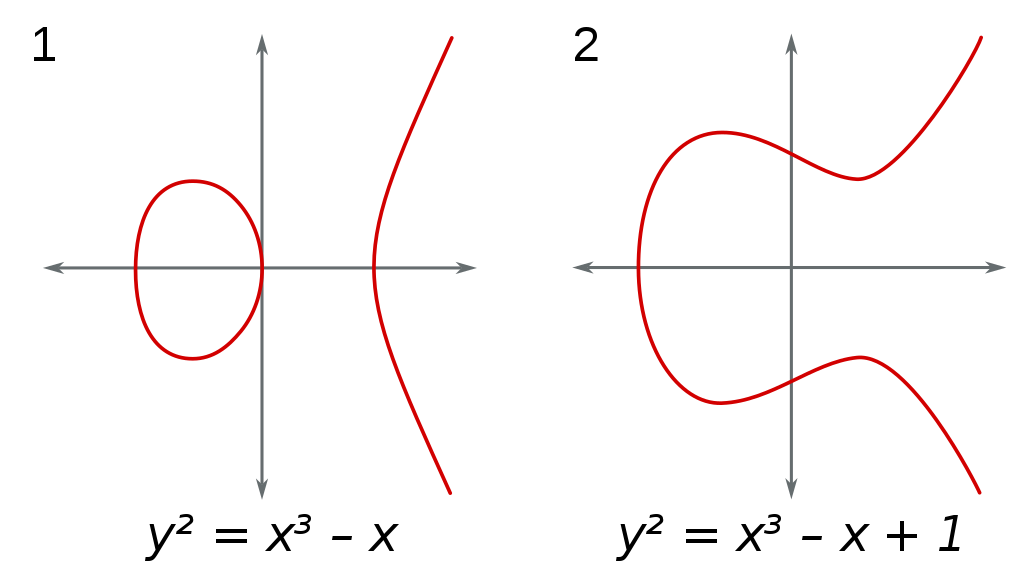 34
Elliptic curves
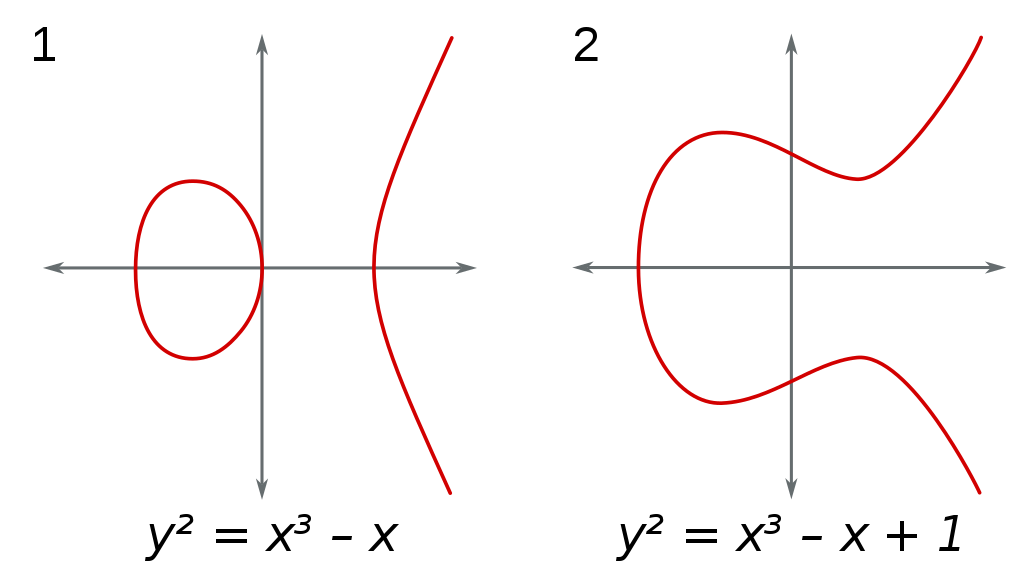 35
Elliptic curves
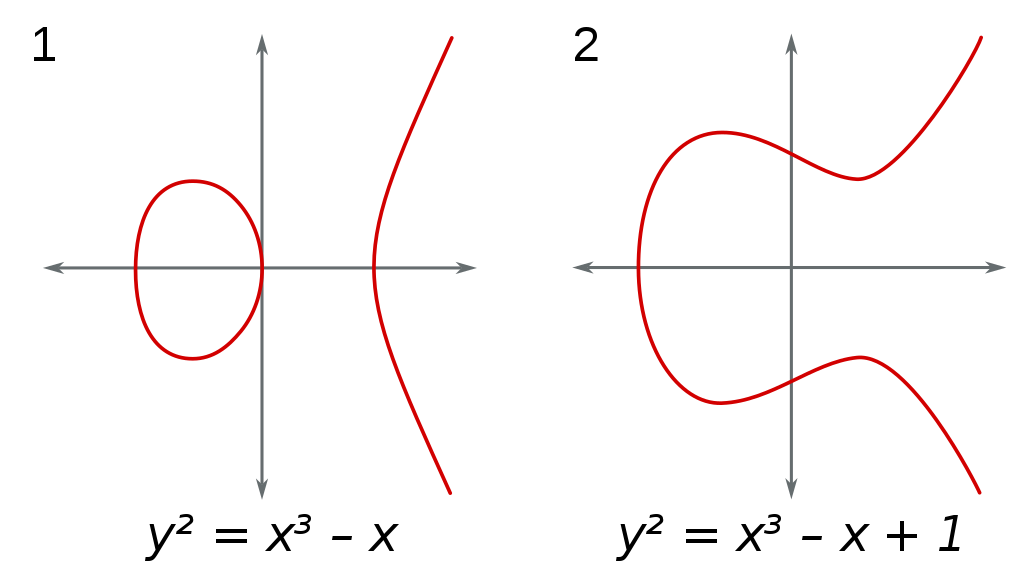 36
Elliptic curves
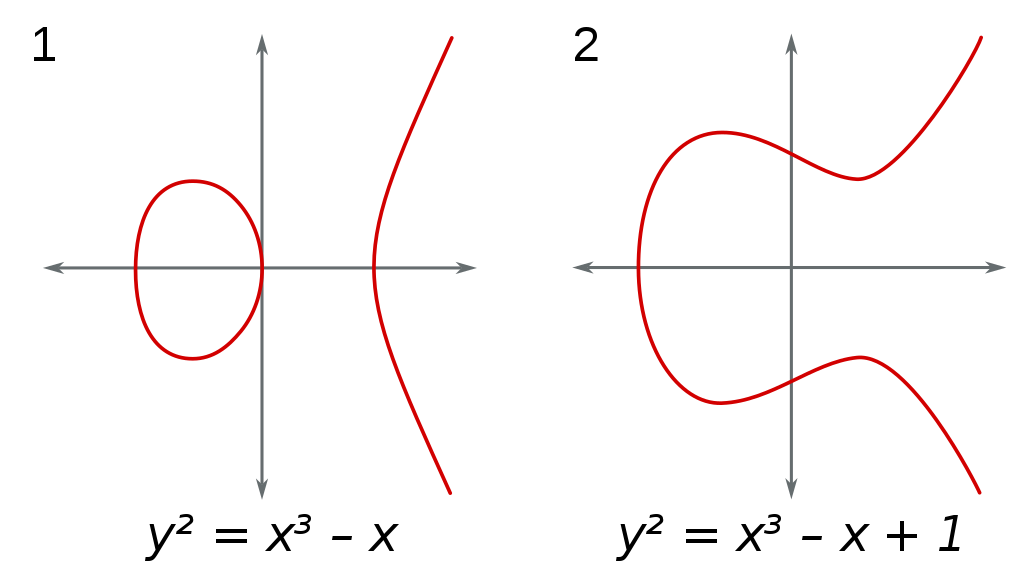 37
Elliptic curves
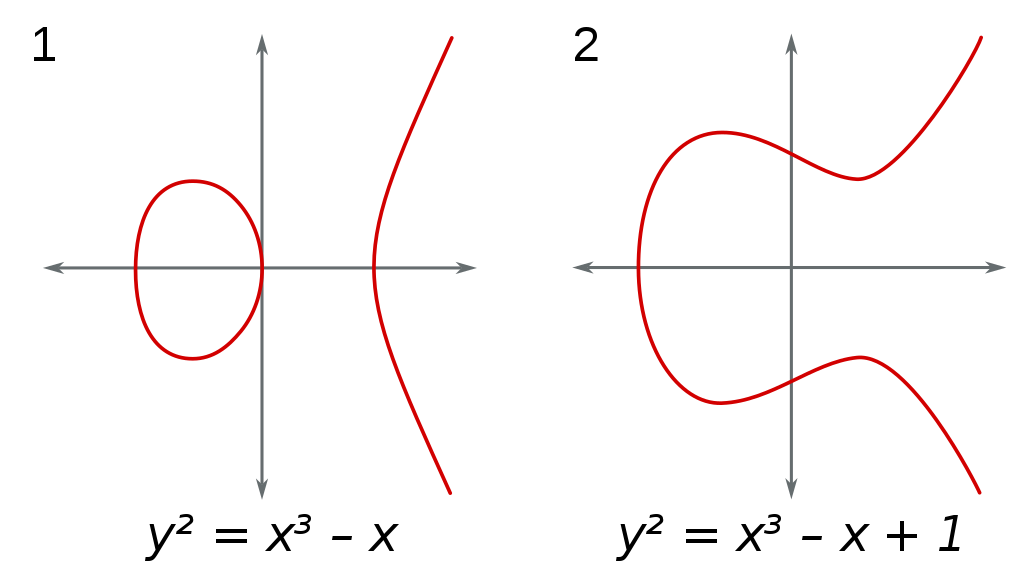 Identity element
38
Elliptic curves
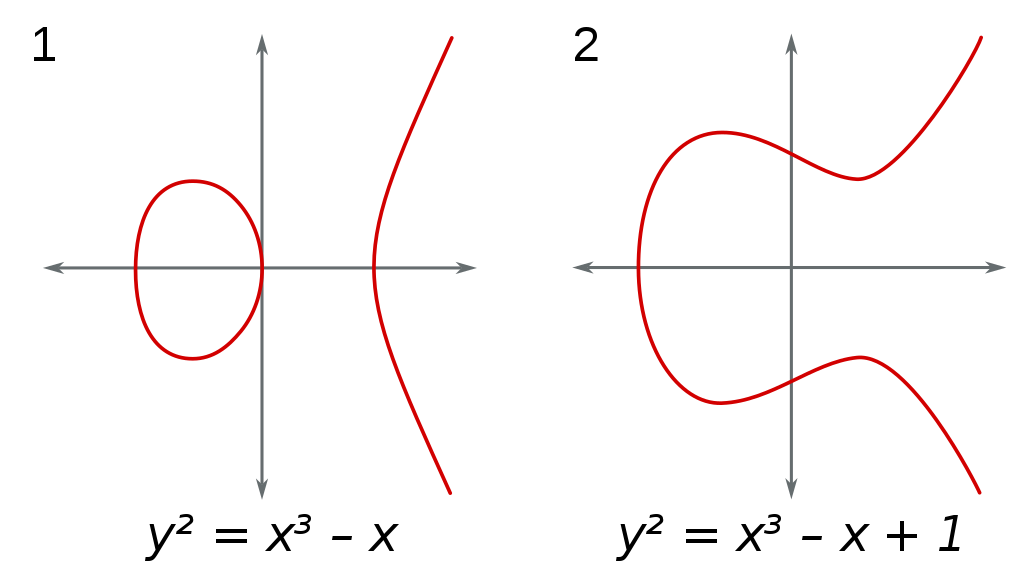 39
Elliptic curves
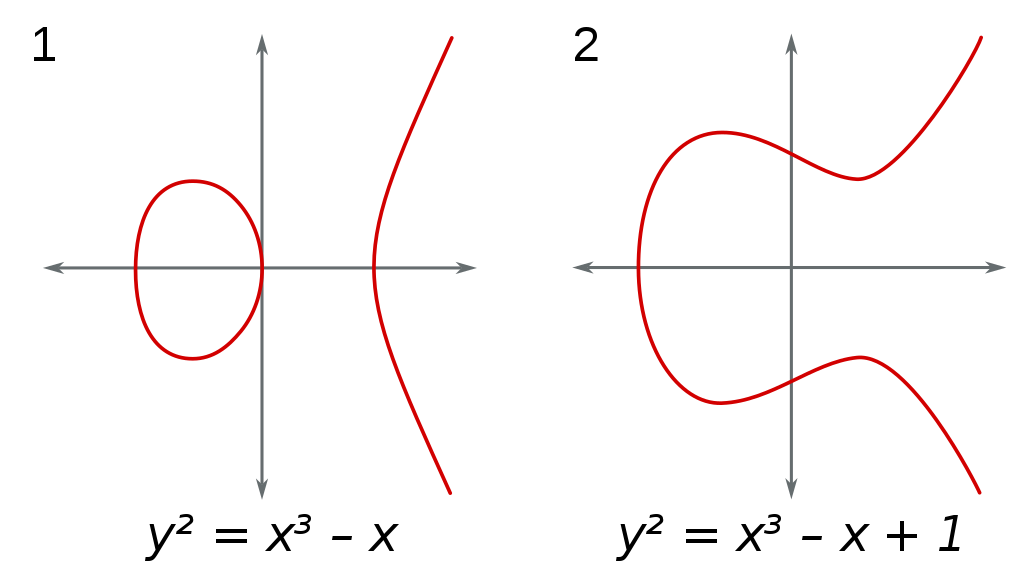 40
Elliptic curves
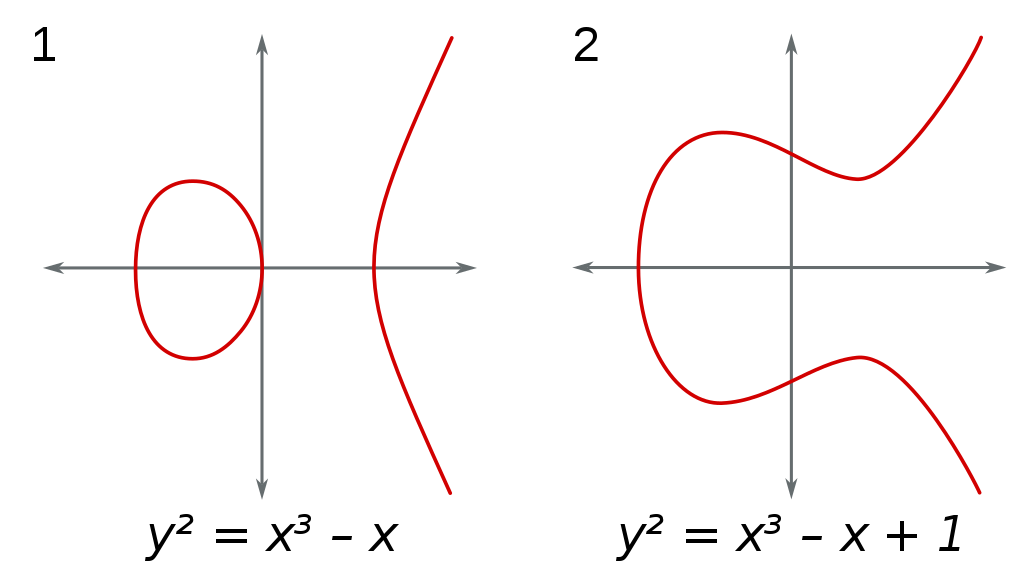 Still valid!
41
Elliptic curves
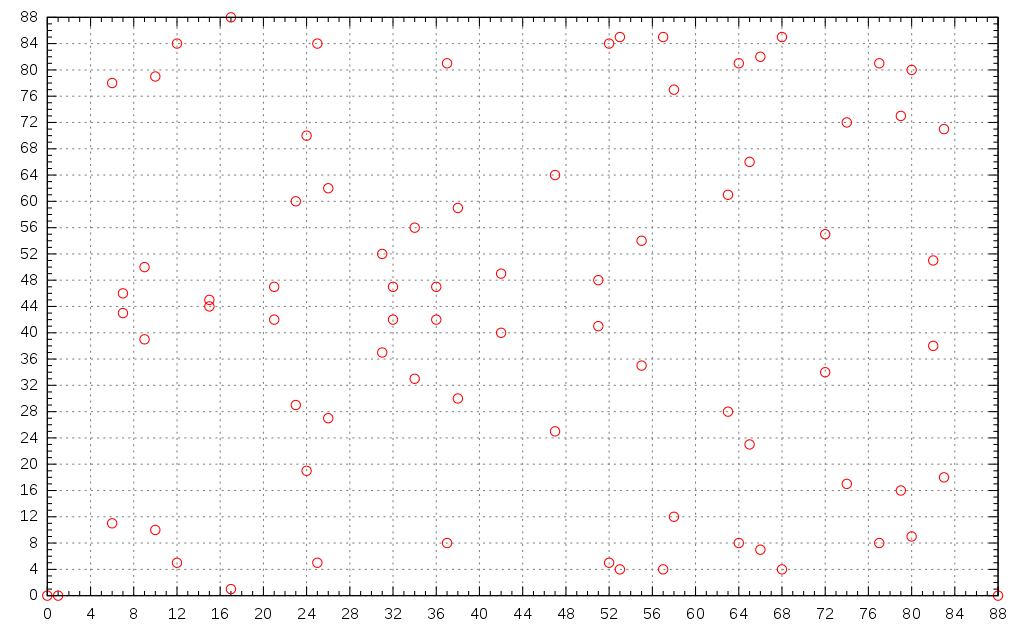 42
43
Cryptographic groups in practice
44
Summary
45